I am learning about French Art
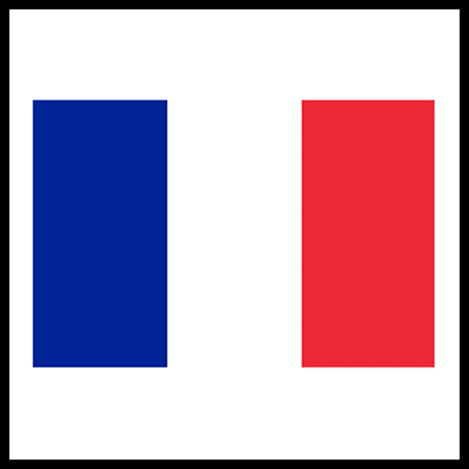 Choose a link to click on and take  a virtual tour of the Musee d’Orsay in Paris.
https://www.youtube.com/watch?v=og7dr6VPl_U


https://www.youtube.com/watch?v=pAhF9o5Rzns
Look at the museum and the artwork.
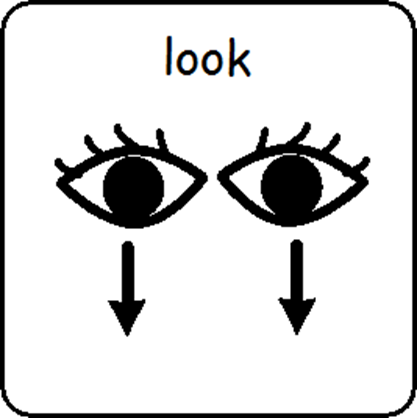 Looking at French Artis finished